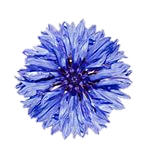 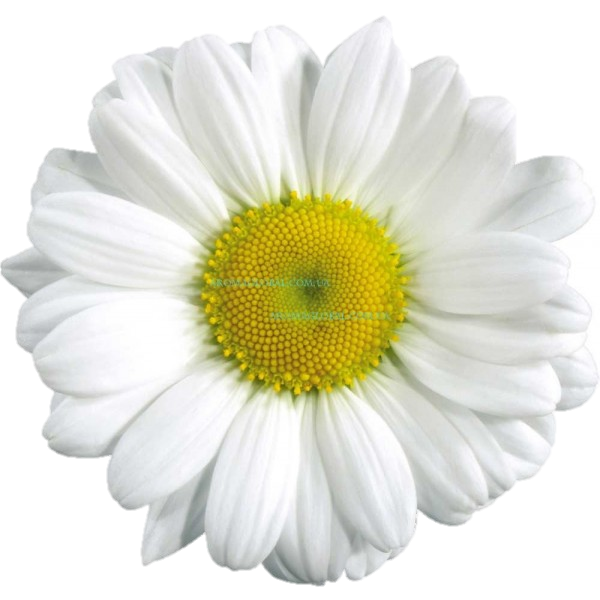 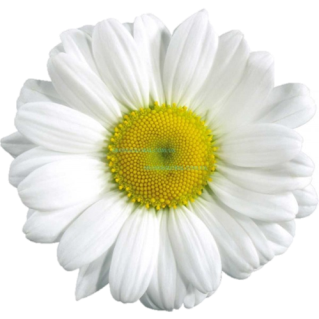 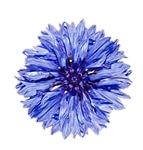 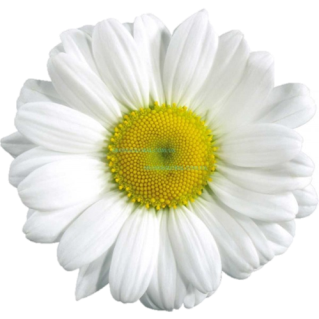 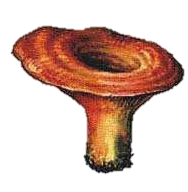 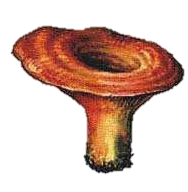 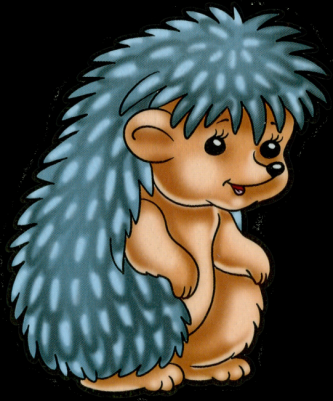 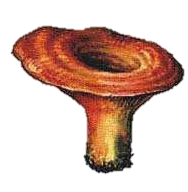 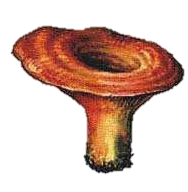 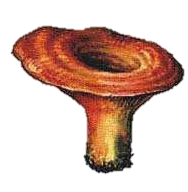 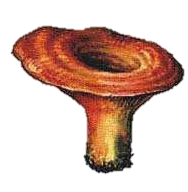 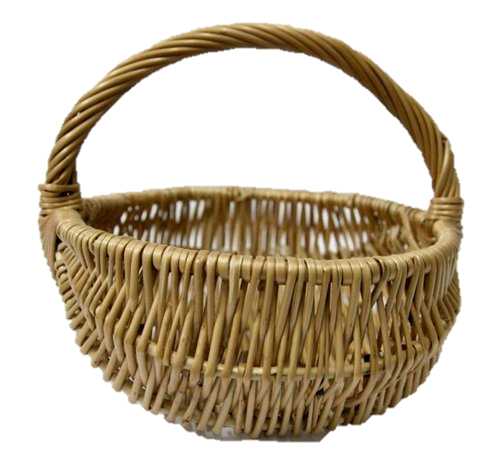 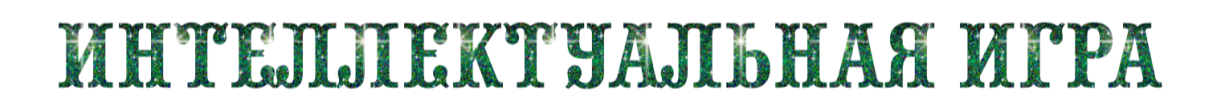 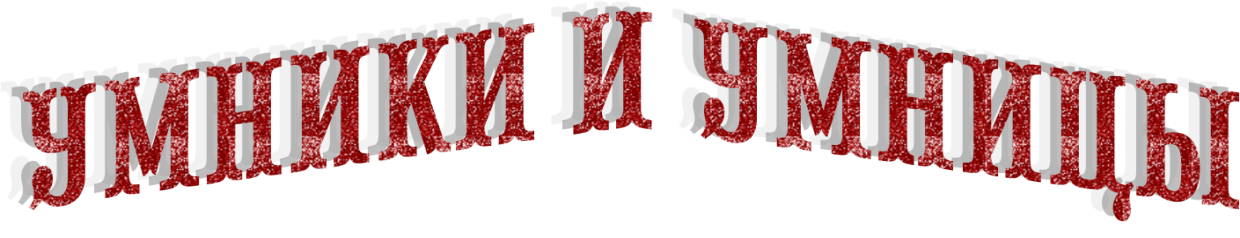 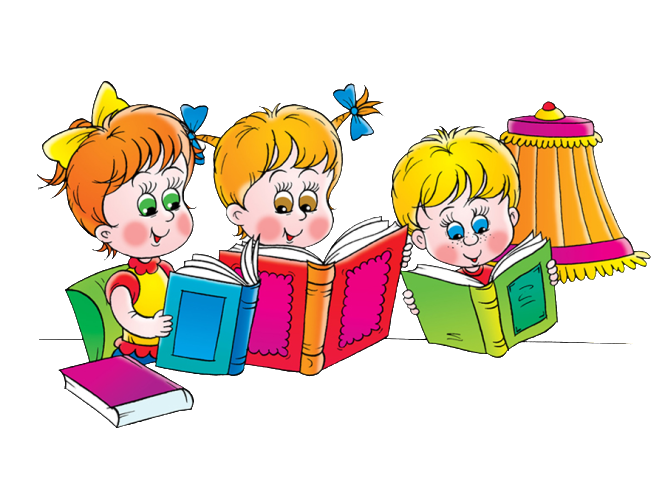 8 РАУНД
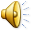